Business Cycle
Essential Questions: Which indicators should members of the government look at when making economic policies? Why? How do we know how the economy is doing?
Gross Domestic Product
Gross Domestic Product – the total amount of new/final goods and services produced by a nation in a given year (If GDP is increasing, it means the economy is good.)
GDP
2
3
1
4
TIME
Expansion - GDP is increasing; 
     a. Inflation - increase in prices of goods and services over time.  (People have more $ to spend, therefore demand for all goods and services increases, which causes prices to rise as well.)

2.  Peak - end of a period of expansion; the highest point of economic output
Business Cycle
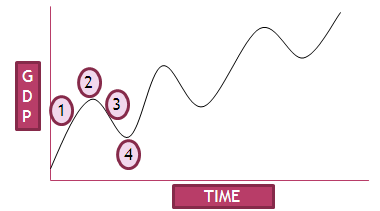 Contraction - After a peak, business activity begins to slow or contract
	a. If this becomes severe, it becomes a recession – businesses fail, people lose jobs, and profits fall 
	b. Recession – no growth in GDP for at least 6 months
	c. Depression – an extended recession; very rare
	d. Deflation - decrease in prices of goods and services over time.  (People have less $ to spend, therefore demand for all goods and services decreases, which causes prices to drop.)

4.    Trough - Lowest point in a the economic cycle
	a. High unemployment; people can’t buy goods and services
	b. Government intervention necessary
	c. When GDP begins to grow again, we call it a recovery
Economic Indicators
How do we know how our economy is doing?
Review Questions
For each of the following scenarios, indicate whether the situation is describing a time of economic expansion,  contraction, depression, or recovery.
Economic Scenarios
Stock prices plummet and unemployment is wide spread.
Stores continue to place large orders to keep up with growing demand. 
The number of banks loaning money to prospective homeowners reaches an all-time high.
Business surpluses accumulate because demand has decreased.
New high-tech businesses begin hiring many of the unemployed.
Lowered prices lead to an increase demand for certain goods and services.
Consumers begin to cut back on spending on luxuries such as entertainment.
There is a boom in vacation real estate investments.
A large number of major corporations go out of business.
Car dealers lower prices and offer rebates to attract customers.
Economic Scenarios Answers
Stock prices drop suddenly and unemployment is wide spread. Contraction
Stores continue to place large orders to keep up with growing demand.  Expansion
The number of banks loaning money to prospective homeowners reaches an all-time high. Expansion
Business surpluses accumulate because demand has decreased. Contraction
New high-tech businesses begin hiring many of the unemployed. Recovery
Lowered prices lead to an increase demand for certain goods and services. Recovery
Consumers begin to cut back on spending on luxuries such as entertainment. Contraction
There is a boom in vacation real estate investments. Expansion
A large number of major corporations go out of business. Depression
Car dealers lower prices and offer rebates to attract customers.  Contraction